THE BEREKHU
LEADER / OLAH

BAREKHU ET ADONIA HA’ME’VO-RAKH

BLESS THE LORD, WHO IS TO BE BLESSED

CONGREGATION / OLIM

BARUCH ADONAI HA’ME’VO-RAKH LA OLAM VA’ED

BLESSED IS ADONAI, WHO IS BLESSED FOREVER AND EVER
‎‎בְּהַעֲלֹתְךָ‎Beha-alotechaHebrew for “When you step up”
Bamidbar / Numbers 8:1 – 12:16
Reading Numbers 11:30 – 12:16
Blessing The Reading Of The Torah
Barukh ata Adonai Eloheynu, melekh ha-olam,
Blessed are you, Lord our God, King of the universe

Asher bechar banu mik-kol ha-am-mim venatan la-nu et Torato,
Who chose us from all the people and gave us His Torah

Baruch ata Adonai, no-tein Ha-Torah
Blessed are you, Lord, giver of the Torah
Blessing over the reader of Torah May He who blessed our fathers, Abraham, Isaac and Jacob bless Daniel and Milo Garren because they have come up for the honor of Yah, for the honor of the Torah and for the honor of the Shabbat. In this merit may the Holy One, Blessed be He, protect and deliver Daniel and Milo from all trouble and distress, from all affliction and illness, and may He send blessing and success to all their endeavors, together with all Israel and all his brethren; and the congregation says,  In Yeshua’s Name Amen.
Numbers 11:30 - 32
30 Then Moses and the elders of Israel returned to the camp.

31 Now a wind went out from Yah and drove quails from the sea. He brought them into the camp to about a day’s journey in any direction, about two cubits above the ground all around the camp. 

32 The people went out all that night and all the following day and collected quail. No one gathered less than ten omers. They spread them out all around the camp.
Numbers 11:33 - 35
33 Yet while the meat was between their teeth, before it was swallowed, Yah’s anger burned against the people. So Yah struck the people with a severe plague. 

34 For that reason the name of that place was called Kibroth-hattaavah, because they buried the people who were craving.

35 From Kibroth-hattaavah the people journeyed to Hazeroth and stayed in Hazeroth.
Numbers 12:1 - 3
1 Then Miriam and Aaron spoke against Moses on account of the Cushite woman he married, because he had married a Cushite woman. 

2 They asked, “Has Adonai spoken only through Moses? Hasn’t He also spoken through us?”
YHVH heard it.

3 Now the man Moses was very humble, more so than anyone on the face of the earth.
Numbers 12:4 - 6
4 Immediately, Yah said to Moses, Aaron and Miriam, “The three of you, come out to the Tent of Meeting.” So the three came out. 

5 Yah descended in a column of cloud, stood at the entrance of the Tent of Meeting, and called to Aaron and Miriam. The two of them stepped forward.

6 “Hear now My words!” He said. “When there is a prophet of Yah, I reveal Myself in a vision, I speak to him in a dream.
Numbers 7 - 9
7 Not so with My servant Moses. In all My house, he is faithful. 

8 I speak with him face to face, plainly and not in riddles. He even looks at the form of Yah! Why then were you not afraid to speak against My servant Moses?”

9 Yah’s  anger burned against them, and He left them.
Numbers 12:10 - 12
10 When the cloud lifted up from above the Tent, behold, Miriam had tza’arat, like snow! As Aaron turned toward her, behold, she had tza’arat! 

11 He said to Moses, “Please, my lord, don’t hold against us the sin we have committed so foolishly! 

12 Don’t let her be like a stillborn baby, who comes from his mother’s womb with his flesh half-eaten away!”
Numbers 12:13 - 16
13 So Moshe cried to Yah saying, “O Elohim, heal her now!”

14 Yah said to Moses, “If her father had but spit in her face, would she not be in shame for seven days? Let her be confined outside the camp for seven days. After that she may be brought back.”

15 So Miriam was restricted to outside the camp for seven days. The people did not move on until Miriam was brought back. 

16 Afterward, the people left Hazeroth and encamped in the Wilderness of Paran.
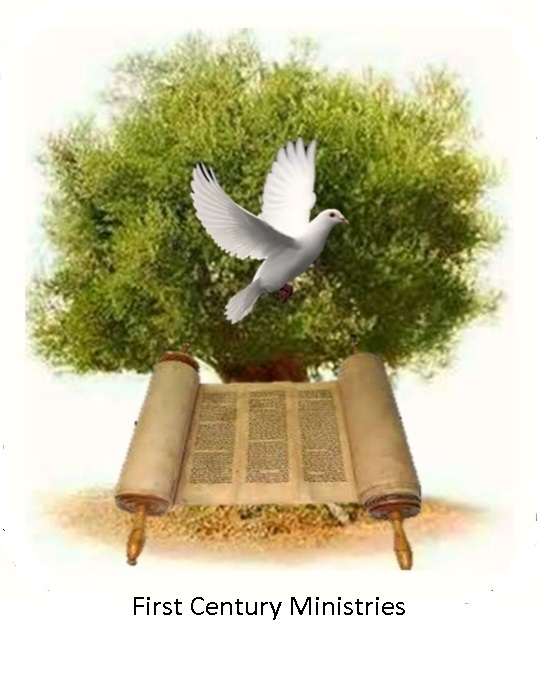 Beha’alotecha
ORDER IN THE INSTRUCTIONS OF YHWH
Psalm 1
1 Happy is the one who has not walked in the advice of the wicked, nor stood in the way of sinners, nor sat in the seat of scoffers.

2 But his delight is in the Torah of YHWH, and on His Torah he meditates day and night.

3 He will be like a planted tree over streams of water, producing its fruit during its season. Its leaf never droops—
but in all he does, he succeeds.
The One Who Cleanses
Malachi 3
1 “Behold, I am sending My messenger, and he will clear the way before Me. Suddenly He will come to His Temple—the Lord whom you seek—and the Messenger of the covenant
—the One whom you desire—behold, He is coming,” says Adonai-Tzva’ot.

2 But who can endure the day of His coming? Or who can stand when He appears? For He will be like a refiner’s fire, and like soap for cleaning raw wool.

3 And He will sit as a smelter or a purifier of silver, and He will cleanse the sons of Levi, and purify them like gold or silver. Then they will become for Adonai those who present an offering in righteousness.
Draw Near In Judgment
Malachi 3
4 Then the offering of Judah and Jerusalem will be pleasing to Yah,
as in days of antiquity and years of old.

5 “Then I will draw near to you in judgment, and I will be a swift witness against sorcerers, adulterers, perjurers those who extort a worker’s wage, or oppress the widow or an orphan, those who mislead a stranger. They do not fear Me,” says YHWH-Tzva’ot.

6 “For I am Yah. I do not change, So you, children of Jacob, are not consumed.
Paul Writes To Titus
Titus 1:4
4 To Titus, a true child of our common faith:
Grace and shalom from Yah the Father and Messiah Yeshua, our Savior!
Titus 1:1 - 3
1 Paul, a slave of Yah and an emissary of Messiah Yeshua, for the faith of Yah’s chosen and the knowledge of truth that is in keeping with godliness, 

2 based on the hope of eternal life. Yah—who cannot lie—promised this before the beginning of time.   (Numbers 23:19)

3 But in His own time He made His message known, through a proclamation with which I was entrusted, by the command of Yah our Savior.
Titus 1:5 - 7
5 The reason I left you in Crete was so that you would set in order the things that remain and appoint elders in every city as I directed you— 

6 if anyone is blameless, the husband of one wife, having children of faith with no charge of wild living or rebellion. 

7 For the overseer must be blameless as God’s administrator—not arrogant, not quick-tempered, not addicted to wine, not violent, not greedy for dishonest gain.
Titus 1:8 - 11
8 Rather he must be hospitable, loving what is good, self-controlled, upright, devout, disciplined. 
9 He must hold firmly to the trustworthy message in keeping with the teaching, so he can both encourage by instruction that is sound and convict those who speak against it.
10 For there are many who are rebellious, vain talkers and deceivers, especially those from the circumcision. 
11 They must be silenced—those who upset entire households by teaching what they should not, for the sake of dishonest gain.
Romans 16:16 - 18
16 Greet one another with a holy kiss. All of Messiah’s communities greet you. 

17 Now I urge you, brothers and sisters, to keep your eye on those who are causing divisions and stumbling blocks, contrary to the teaching that you learned. Turn away from them. 

18 For such people do not serve our Yeshua the Messiah, but only their own belly. By their smooth talk and flattery they deceive the hearts of the unsuspecting.
Titus 1:12 - 16
12 One of them, one of their own prophets, said, “Cretans are always liars, evil beasts, lazy gluttons.” 
13 This testimony is true. For this reason rebuke them sharply, so they might be sound in the faith, 
14 not paying attention to Judaic myths and commands of men who turn away from the truth. 
15 To the pure all things are pure; but to those who are defiled and unbelieving, nothing is pure. Both their mind and conscience are defiled. 
16 They claim to know God but their deeds deny Him. They are despicable and disobedient and worthless for any good deed.
Titus 2:1 - 5
1 But as for you, speak things that are fitting for sound instruction. 
2 Older men are to be clear-minded, dignified, self-controlled, sound in faith, in love, in patience. 
3 Likewise, older women are to be sanctified in demeanor—not backbiting or enslaved to much wine. Let them be teachers of what is good, 
4 so that they may train the young women to love their husbands, to love their children, 
5 to be self-controlled, pure, managing their household, kind, submitted to their own husbands, so that God’s word may not be dishonored.
Titus 2:6 - 7
6 Likewise urge the younger men to be self-controlled, 
7 in all things showing yourself to be an example of good deeds—integrity in instruction, dignity, 
8 sound speech beyond criticism—so that an opponent may be put to shame, having nothing bad to say about us.
9 Urge slaves to submit themselves to their own masters in all things, well-pleasing and not back-talking, 
10 not stealing but showing all good faithfulness, so that they may do credit to the teaching about God our Savior in everything.
Titus 2:11 - 15
11 For the grace of God has appeared, bringing salvation to all men, 
12 training us to deny ungodliness and worldly desires and to live in a manner that is self-controlled and righteous and godly in the present age. 
13 We wait for the blessed hope and appearance of the glory of our great God and Savior, Messiah Yeshua. 
14 He gave Himself for us so that He might redeem us from every lawless deed and so that He might purify for Himself a chosen people, zealous for good deeds. 
15 So communicate these things, and encourage and correct with complete authority. Let no one look down on you.
Titus 3:1 - 3
1 Remind the people to be submitted to rulers and authorities, to be obedient, to be ready for every good deed, 

2 to slander no one, without fighting, gentle, showing every courtesy to all people. 

3 For we also once were foolish, disobedient, deluded, enslaved to various desires and pleasures, spending our lives in malice and envy, hateful and hating one another.
Titus  3:4 - 6
4 But when the kindness of God our Savior and His love for mankind appeared—

5 not by deeds of righteousness which we had done ourselves, but because of His mercy—He saved us through the mikveh of rebirth and renewing of the Ruach ha-Kodesh,

6 whom He abundantly poured out on us through Messiah Yeshua our Savior,
Titus 3:7 - 9
7 so that being set right by His grace, we might become heirs with the confident hope of eternal life!

8 Trustworthy is the saying, and I want you to insist on these things, so that those who have put their trust in Yah may be careful to devote themselves to good deeds. These things are good and beneficial for people.

9 But avoid foolish controversies and genealogies and strife and disputes about Torah, for they are unprofitable and useless.
Titus 3:10 - 11
10 Dismiss a quarrelsome person after a first and second warning, 

11 knowing that such a person is twisted and is sinning—he is self-condemned.
Titus 3:12 - 15
12 When I send Artemas or Tychicus to you, hurry to come to me in Nicopolis, for I have decided to winter there. 

13 Send Zenas the lawyer and Apollos on their journey with great care, so that nothing is lacking for them. 

14 And let our people learn to devote themselves to doing mitzvot to meet urgent needs, so they will not be unfruitful.

15 All who are with me greet you. Greet those who love us in the faith. Grace be with you all.
Galatians 5:22 - 25
22 But the fruit of the Ruach is love, joy, peace, patience, kindness, goodness, faithfulness, 

23 gentleness, and self-control—against such things there is no law. 

24 Now those who belong to Messiah have crucified the flesh with its passions and desires.

25 If we live by the Ruach, let us also walk by the Ruach. 

26 Let us not become conceited—provoking one another, envying one another.
Psalm 1

1 Happy is the one who has not walked in the advice of the wicked, nor stood in the way of sinners, nor sat in the seat of scoffers.

2 But his delight is in the Torah of YHWH, and on His Torah he meditates day and night.

3 He will be like a planted tree over streams of water, producing its fruit during its season. Its leaf never droops—
but in all he does, he succeeds.
Psalm 1
4 The wicked are not so. For they are like chaff that the wind blows away.

5 Therefore the wicked will not stand during the judgment,
nor sinners in the congregation of the righteous.

6 For Yah knows the way of the righteous, but the way of the wicked leads to ruin.
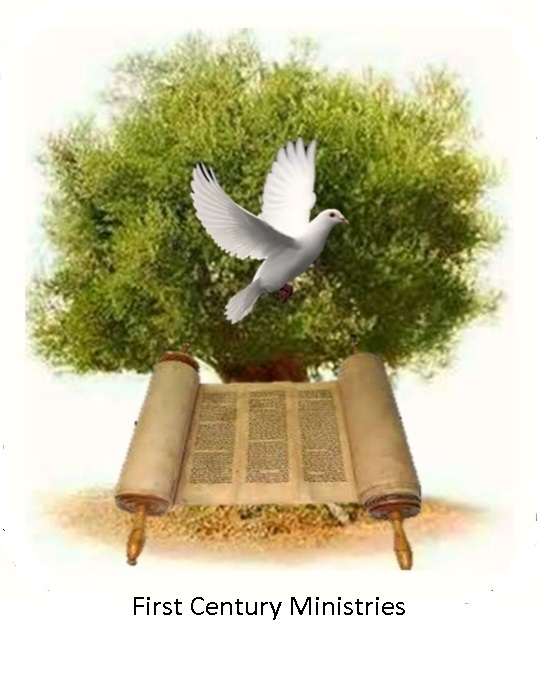 Blessings and Shalom
Parashah Shelach Aliyah or Reading
שְׁלַח‎‎‎ – Send out
Numbers 13:1 – 15:41
1st	Day	Numbers 13:1 – 20			Haftarah
2nd	Day	Numbers 13:21 – 14:7		Joshua 2:1 – 24
3rd	Day	Numbers 14:8 – 25
4th	Day	Numbers 14:26 – 15:7
5th	Day	Numbers 15:8 – 16			Gospels
6th	Day	Numbers 15:17 – 26		Matthew 10:1 – 14
7th	Day	Numbers 15:27 – 41
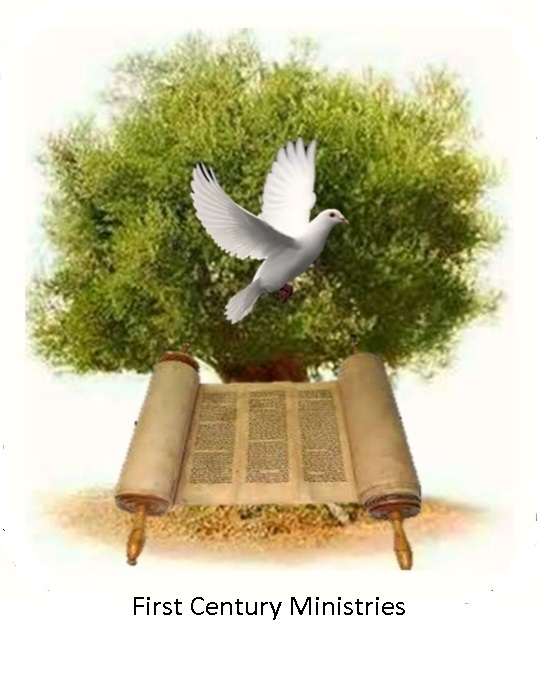 Blessings and Shalom